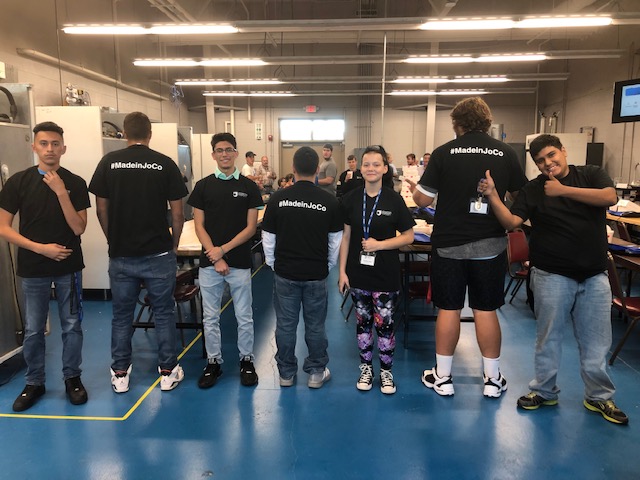 To replace this photo, View Slide Master and select correct slide. Then select photo and replace. Crop photo to 4.25h x 10w. Delete this text box before saving.
Perkins Mid-Year Review
Dr. Jennifer Servi-Roberts
Associate Vice President, Business and Applied Technologies
Comprehensive Local Needs Assessment
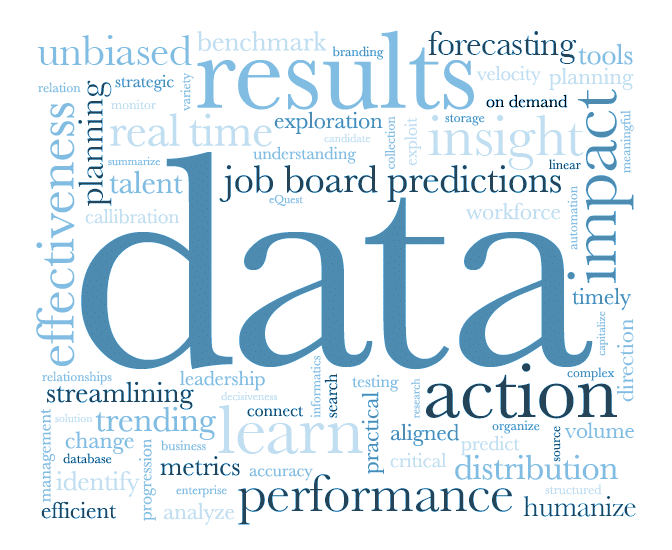 AVP Dream Team
JCPS, NC Works, Triangle Chamber of Commerce, CAWD, JCI, Harbor, Voc Rehab, Advisory Boards
2019 Manufacturing Day at JCC
25 juniors and seniors from each high school in Johnston County 

Create a hands-on experience to strengthen interest in our programs. 

Guest Speaker: Craig Hagood, President and CEO of House Autry Mills in Four Oaks

Students’ favorite area: Jonathan Hartley and Diesel Technology
2019 Manufacturing Day at JCC
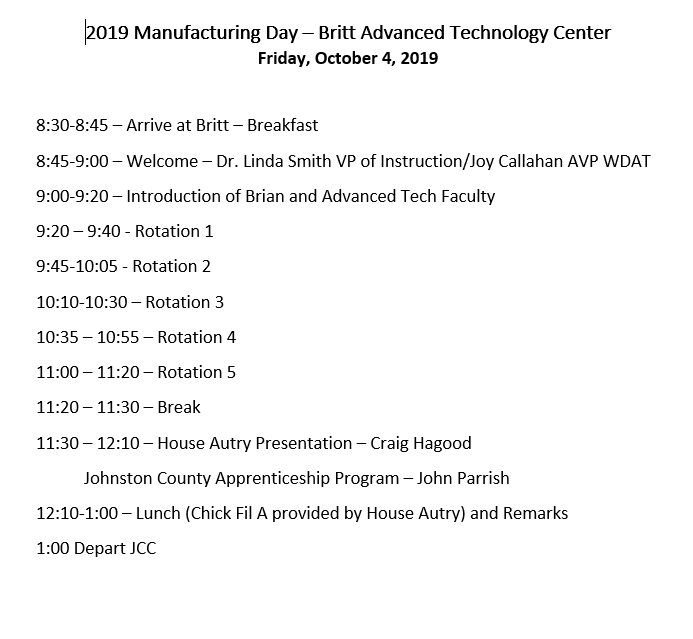 2019 Manufacturing Day at JCC
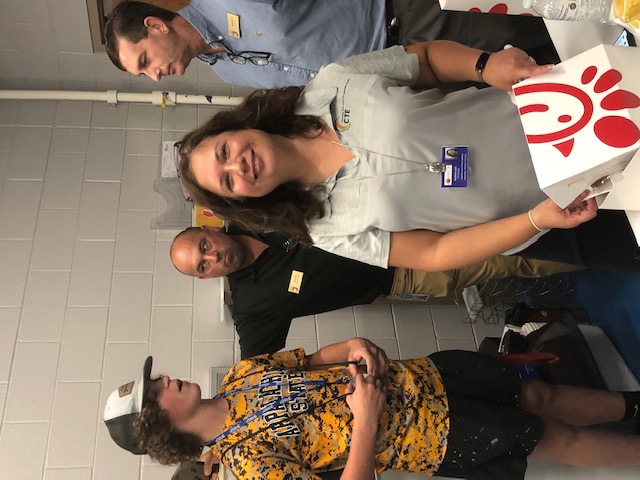 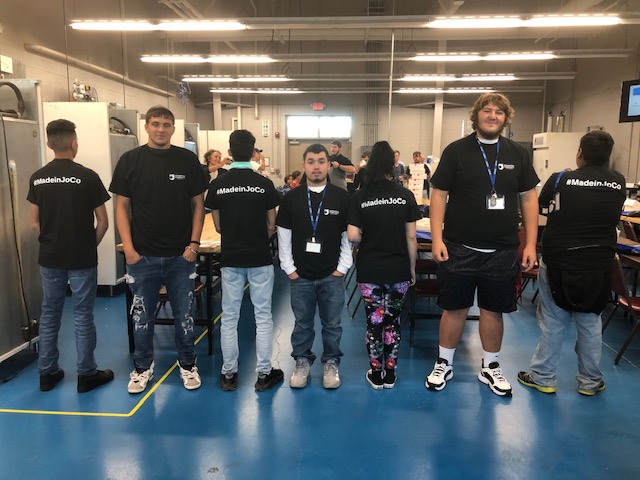 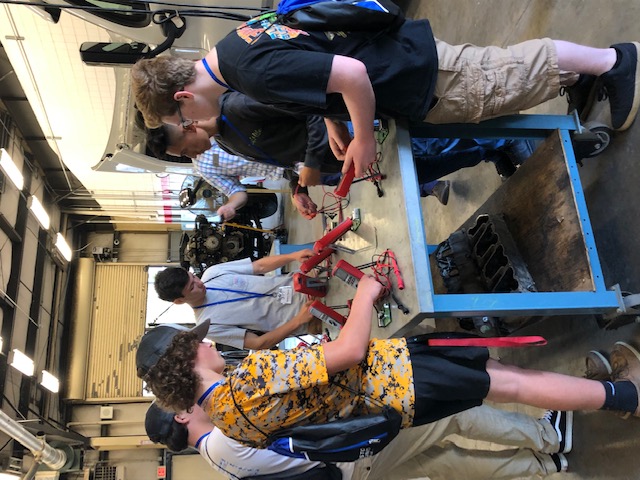 Computer Integrated Machining
During Manufacturing Day 2019, we had a discussion about the trade of Computer Integrated Machining including local opportunities, industry needs and salaries. In addition we offered a hands on component for all of the attendee’s to edit a program and run the CNC Machining Center. During this exercise they programmed their name into the controller and produced a keychain that they got to keep.  

-Dwight Barnes, JCC Instructor
2019 Manufacturing Day at JCC
“The Manufacturing Day 2019 was a great success. The event brought awareness to skilled trades that are in high demand. It exposed opportunities to a wide demographic of students that have always been told that universities and higher education was the only way to be successful. I heard from several attendee’s that they had no idea that JCC had offered the training that is housed in the Britt Technology Center.”
Budget Update
Perkins funded positions:
Health Science Navigator
Program Developers: Aviation Management, Cybersecurity, Digital Media Technology
Career Services Assistant
PT Faculty - Apprenticeships
Budget Update (2)
Technology
New TruTouch boards, Course Evals, Career Coach Software, IT licenses
Support Services
Accounting Boot Camp in Spring
Faculty Professional Development
47% has been spent/designated
Spending under the CLNA for 2020-21
No blanket professional development fund
Target Areas of Focus (Health, Manufacturing, IT):
Equipment
Additional faculty
Recruitment of diverse student population
Questions?